Clinton County Community Student Loan Payback Assistance Program

The Clinton County Community Student Loan Assistance Program was created to help ease the financial burden of student loans while recruiting and retaining top talent into Clinton County through a progressive debt relief initiative.

Crain’s Chicago Business article  Peanut Butter?  Idea  Partnerships  Success! 
www.getpeanutbutter.com
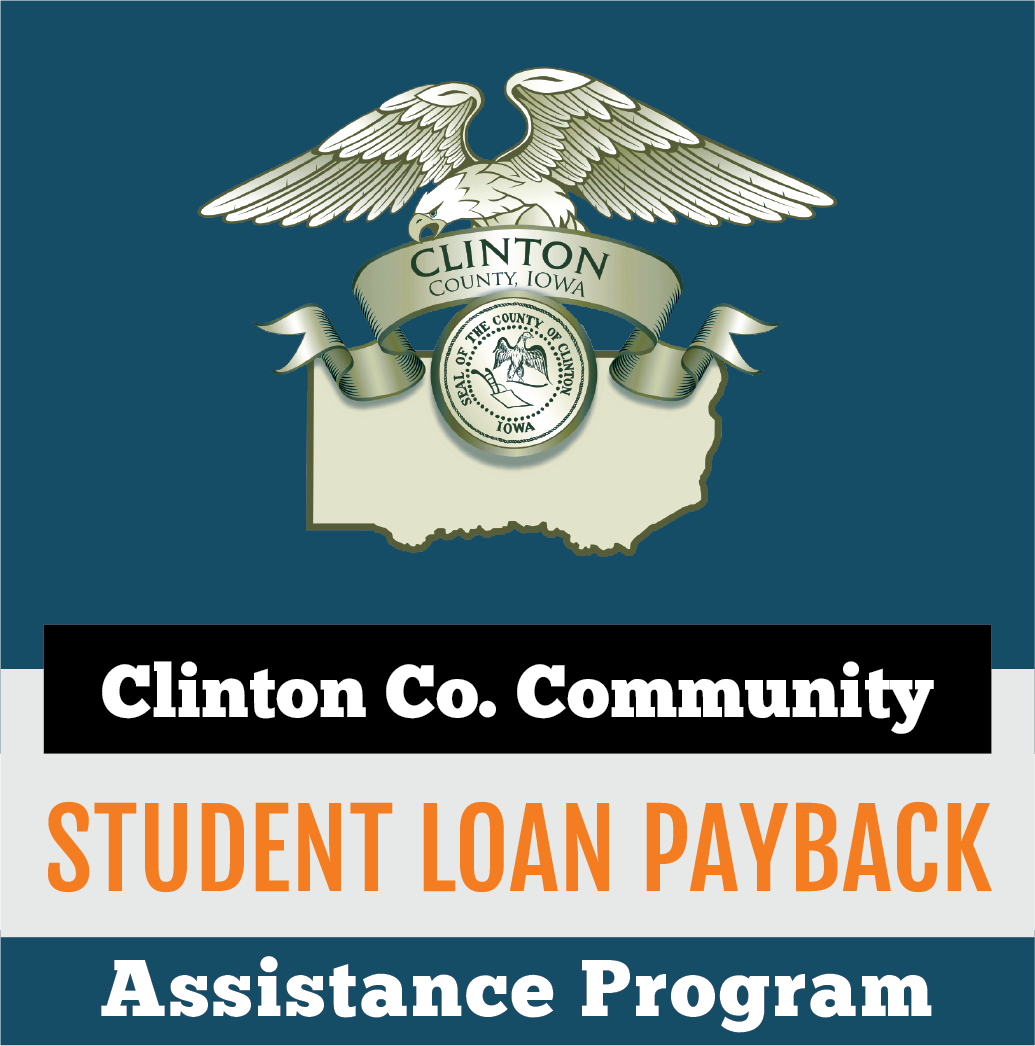 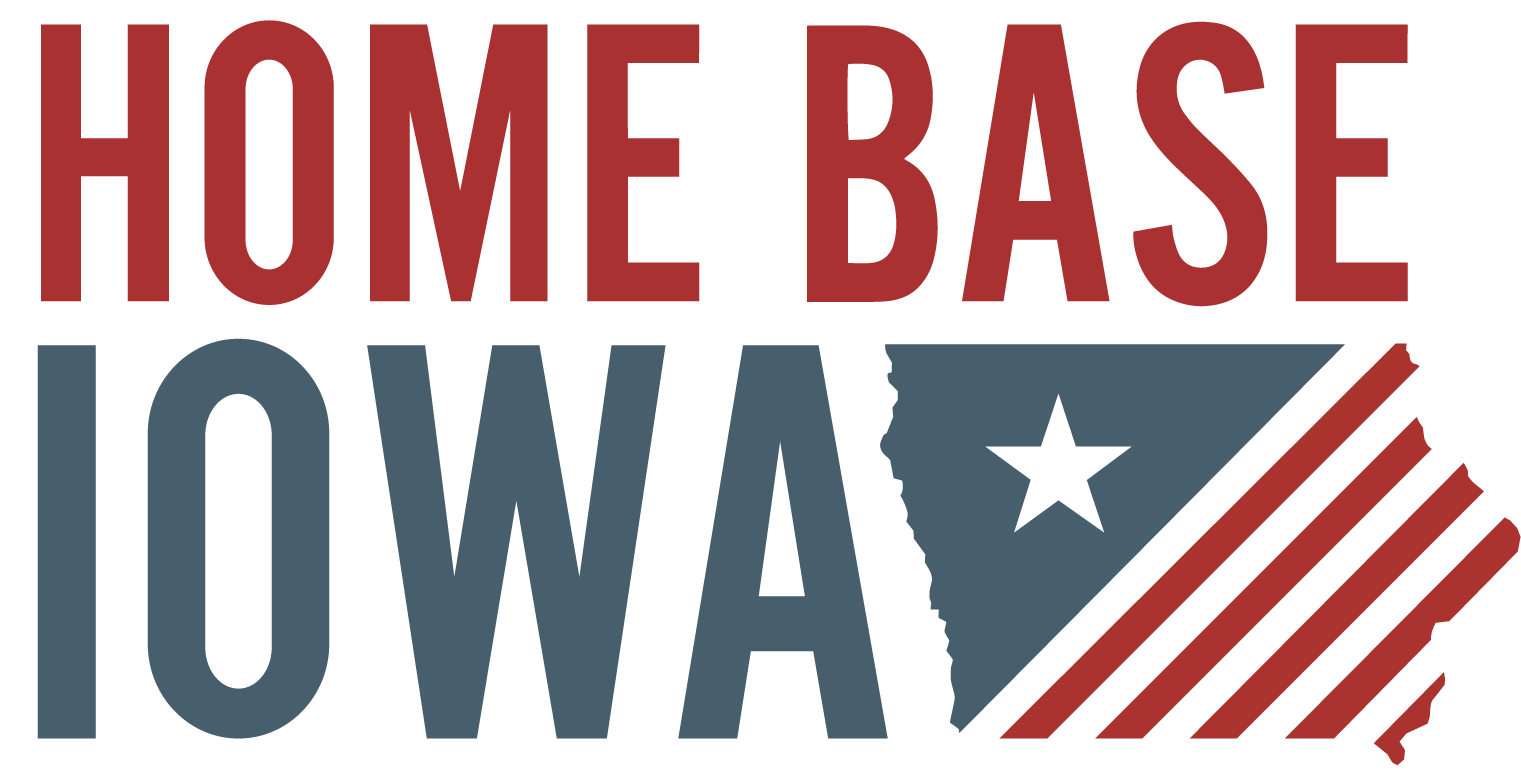 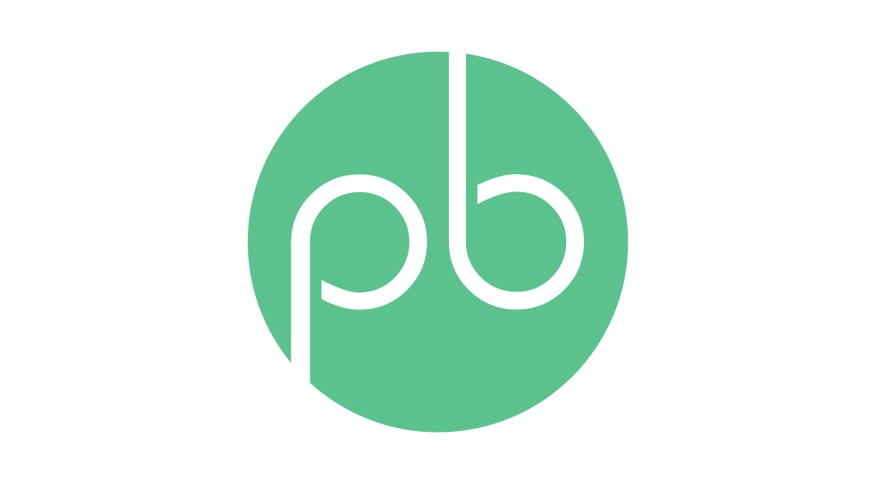 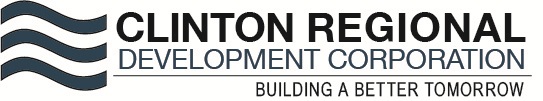 Clinton County Community Student Loan Payback Assistance Program

How the program works! 

PB collects information via online app
County Auditor confirms new/previous residence and employer
PB checks with County Auditor to ensure applicant qualifies 
Application is approved and individual receives monthly contributions through PB direct to lender  up to 5 years
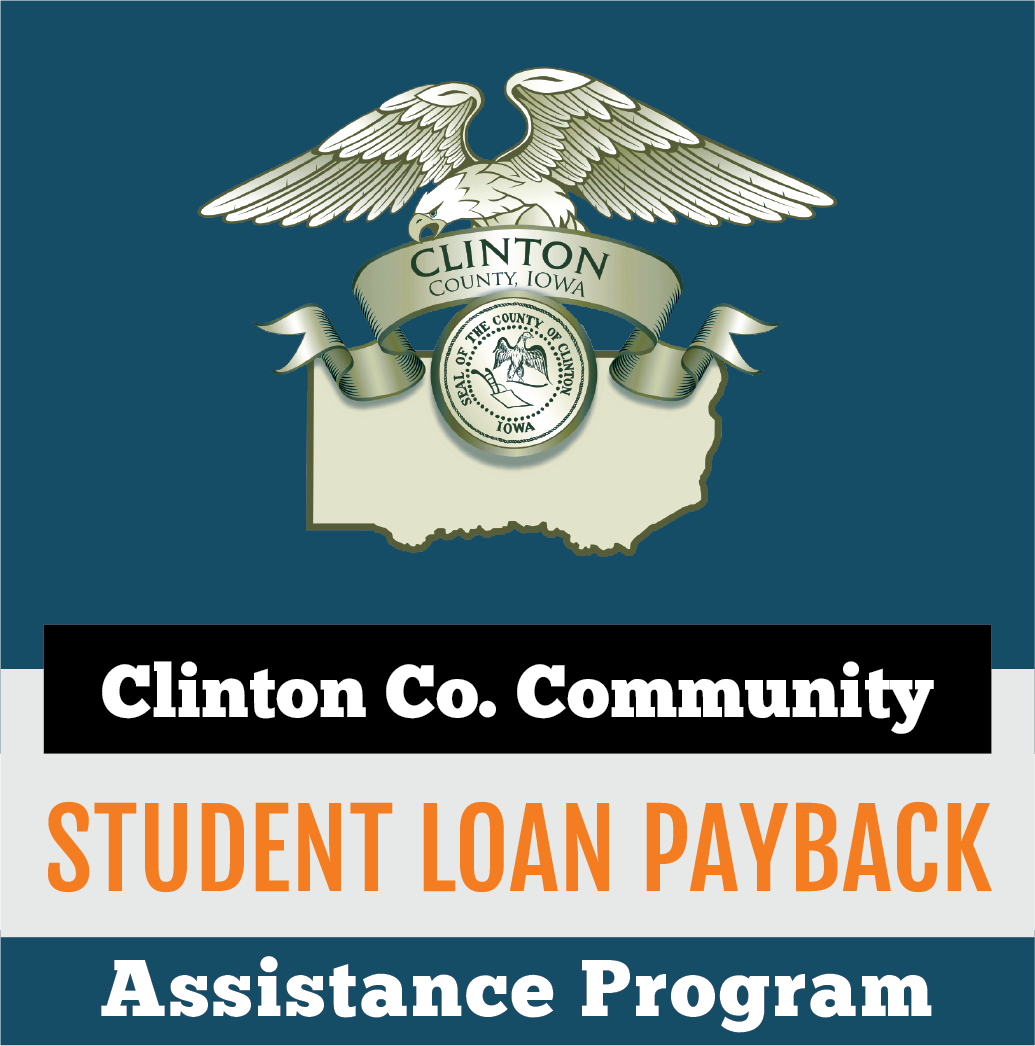 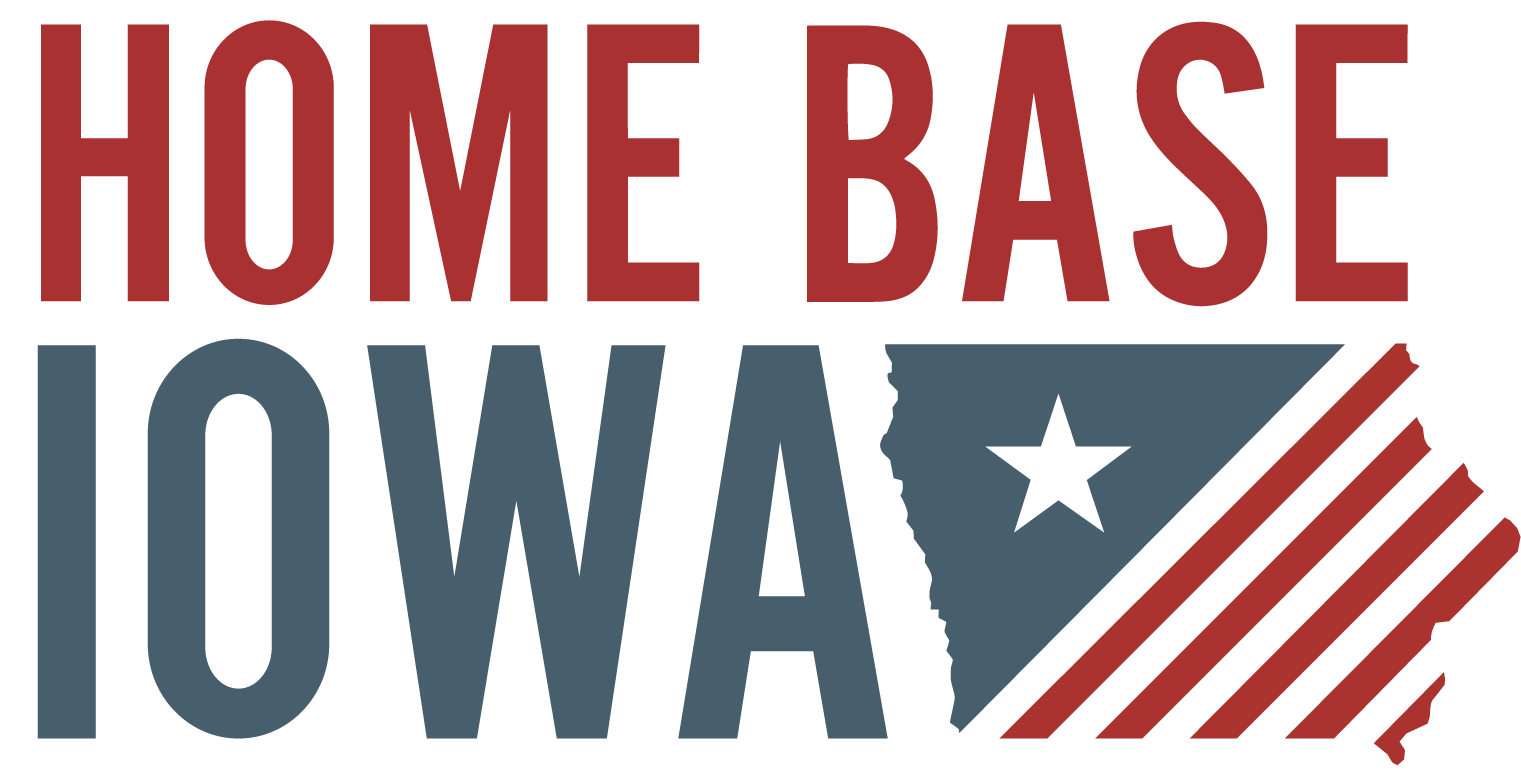 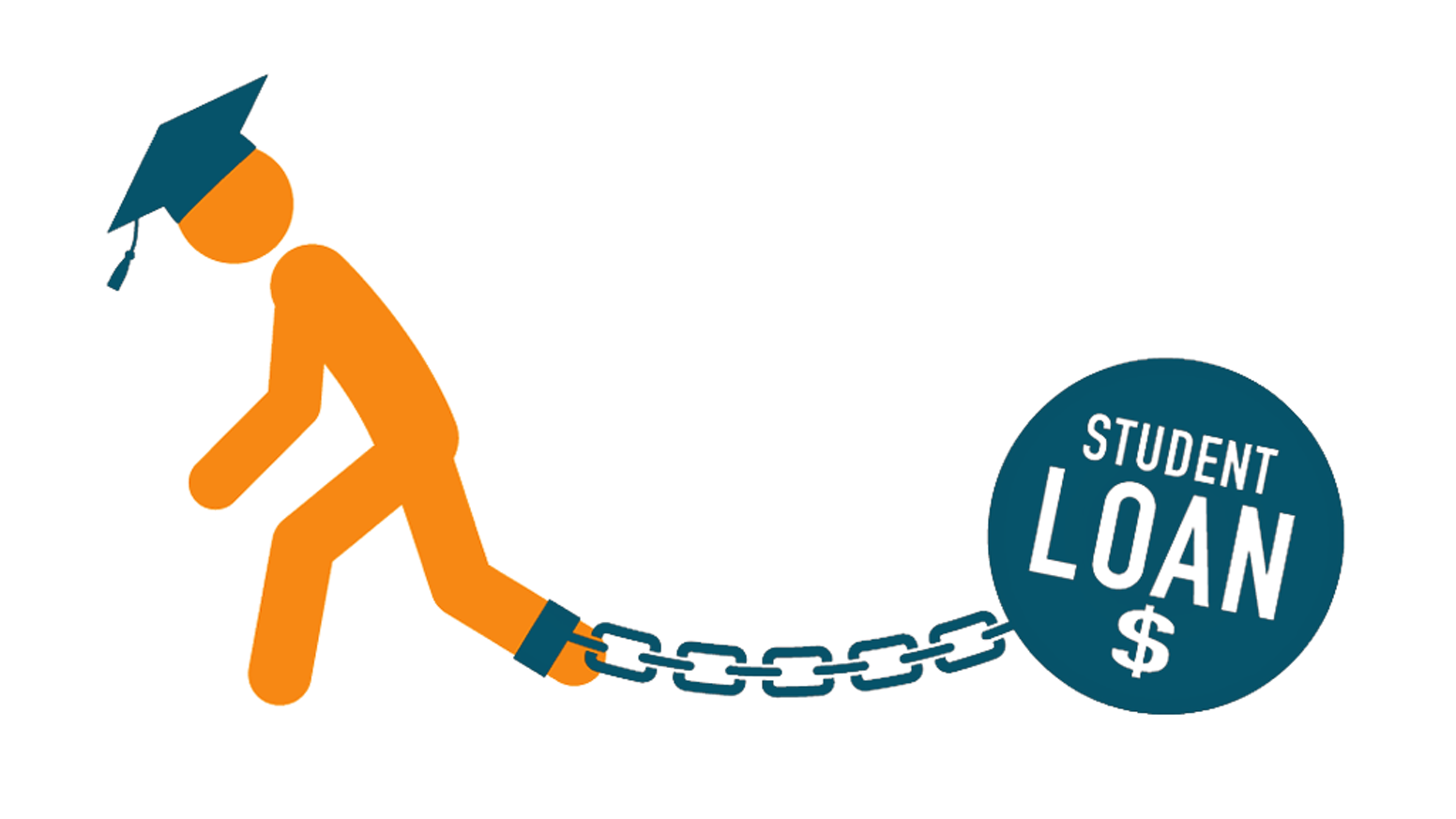 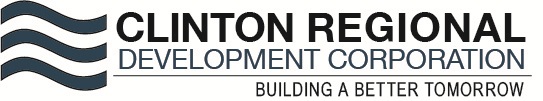 Clinton County Community Student Loan Payback Assistance Program

Eligibility 
Eligible applicants must have re-located to Clinton County on or after August 1st, 2019. You must be able to provide proof of Clinton County residency, as well as proof of prior residence outside of Clinton County. Acceptable proof of residency includes, but is not limited to:
 Utility Bill
 Property Deed
 Rental Agreement 
A qualified applicant does not need to work for a Clinton County-based employer in order to receive the county contribution. Eligibility for the Clinton County contribution is based on residency only.
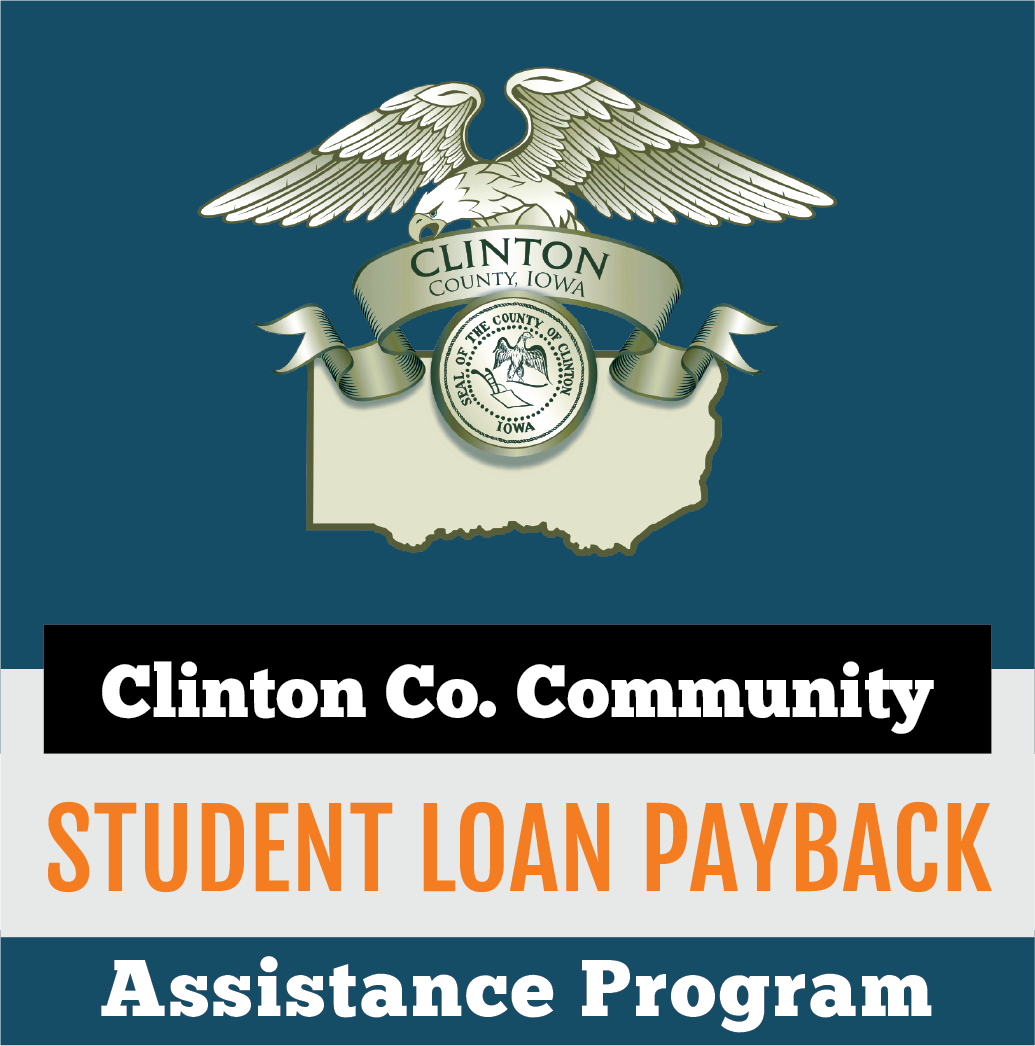 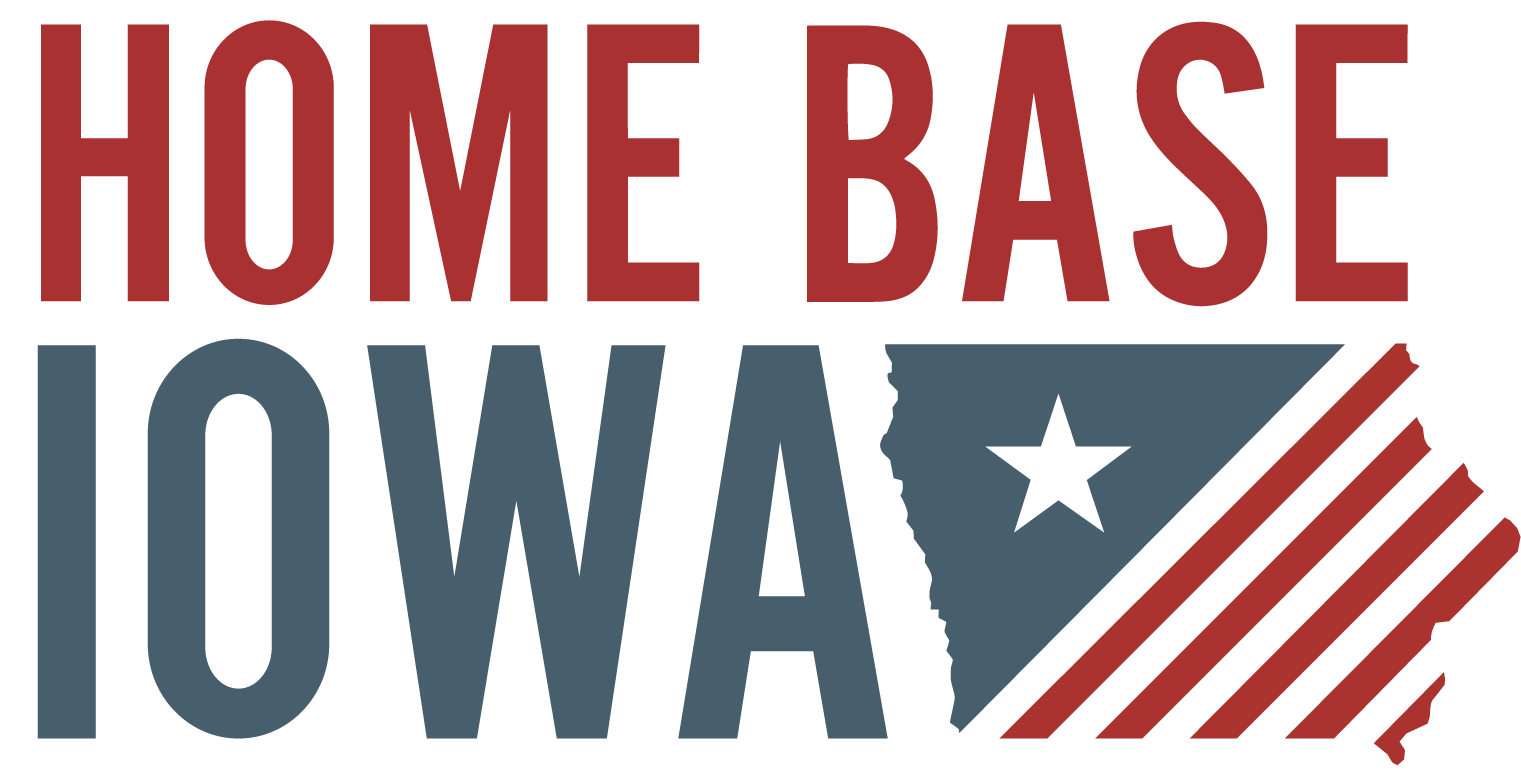 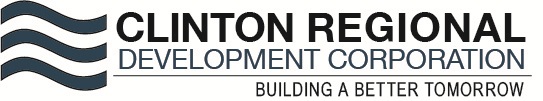 Clinton County Community Student Loan Payback Assistance Program

Eligibility 
An individual may not qualify for participation in the program if, during Loan Verification, it is determined that:
 The individual is the Co-singer on the loan and not the Borrower.
 The loan is in Default
 Payments cannot be applied to the loan because it has not been assigned to a loan servicer or has been reassigned by a loan servicer to a collection agency.
 Payments cannot be applied to the loan because it has a balance less than the Organization’s Student Loan Repayment contribution.
 The loan is a personal loan, home equity loan, revolving credit line, person-to-person loan, or another type of financial instrument that is not a Student Loan.
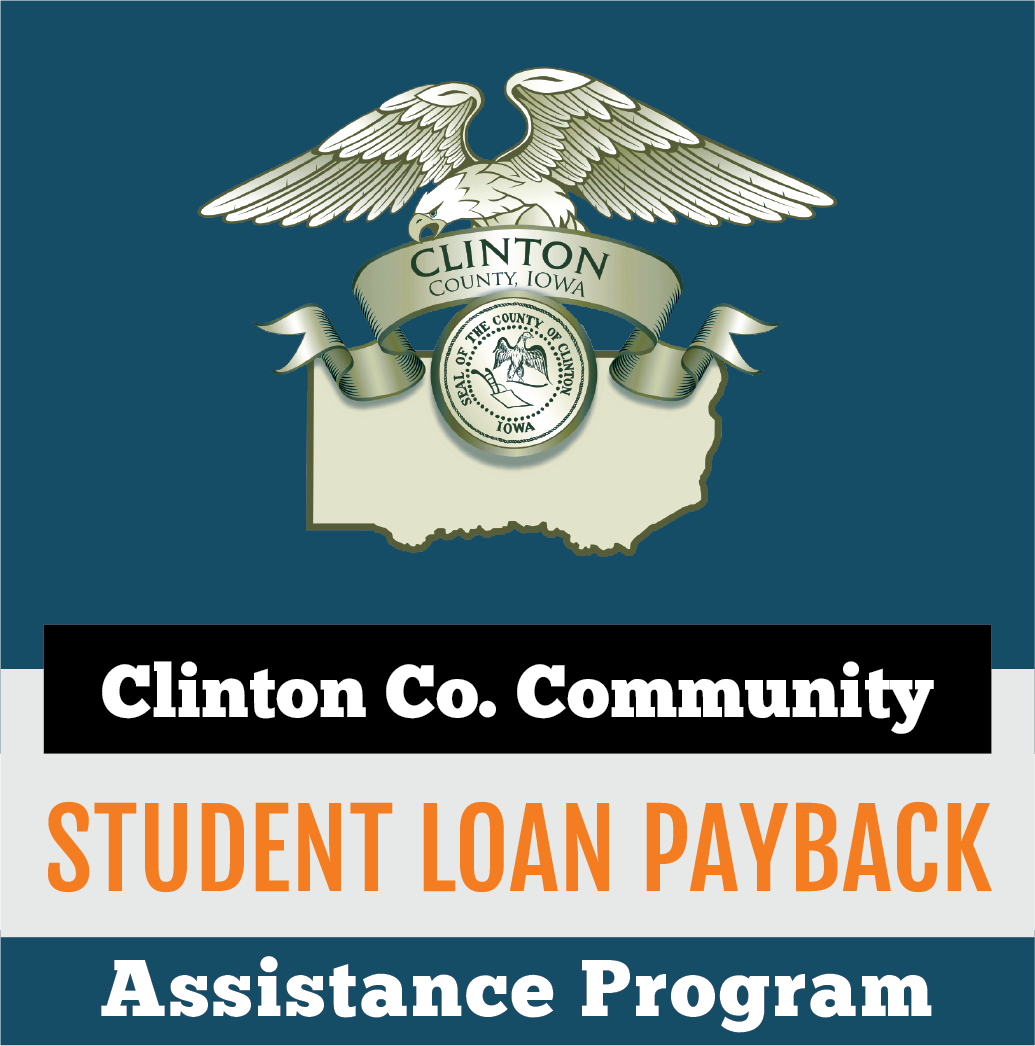 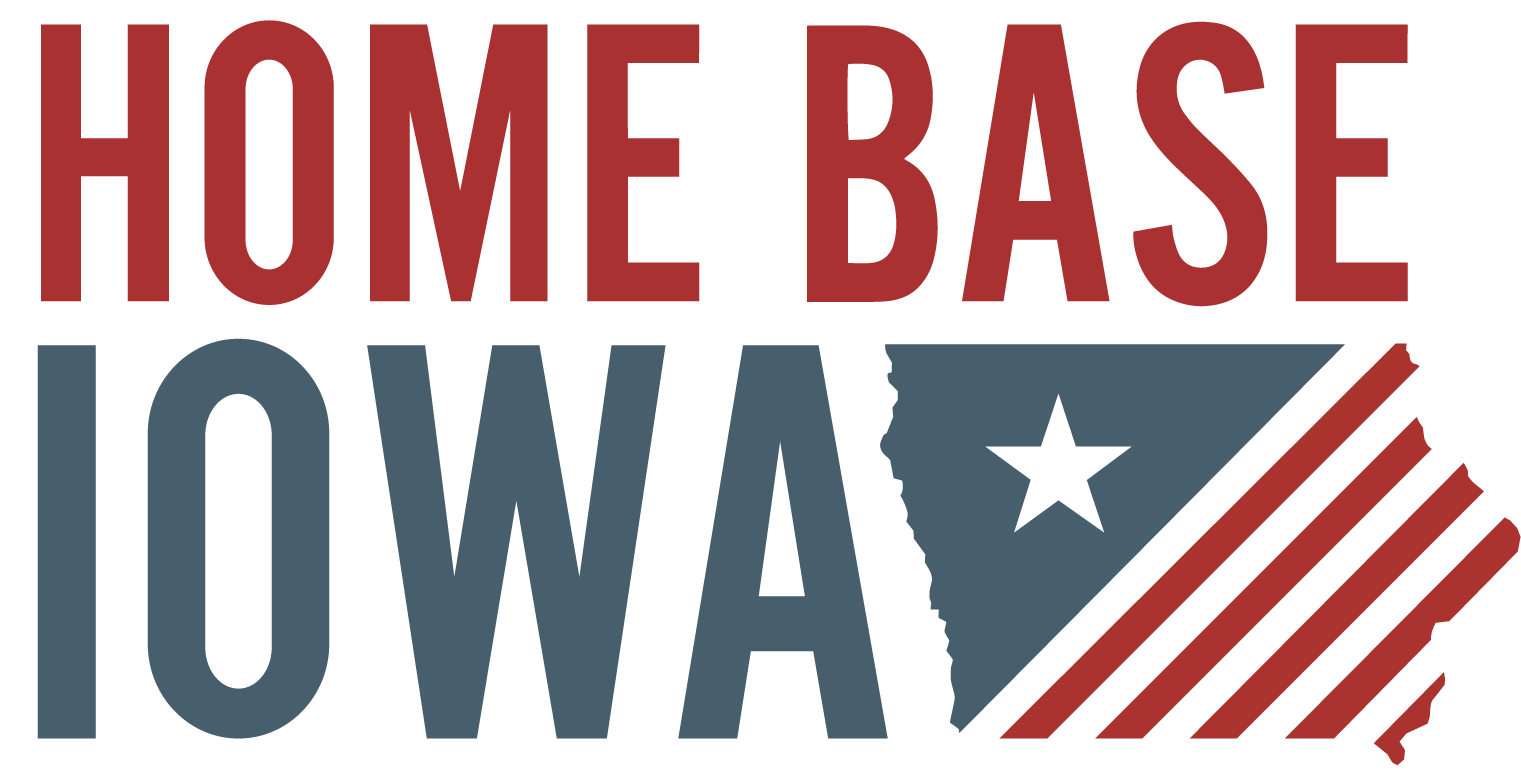 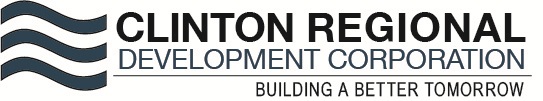 Clinton County Community Student Loan Payback Assistance Program

Conditions
 Applicant must meet all qualifications throughout the duration of eligibility of the County and the third-party program administrator.
 An applicant may be in the program for no longer than five (5) years.
 Applicant must certify their residency annually within Clinton County.
 Applicant must notify the County within 30 days of changing residency outside of Clinton County by emailing auditor@clintoncounty-ia.gov.
 The County maintains its right to terminate the program with any individual with a 60-day notice.
 The County may reject any application based on the availability of funds for the program.
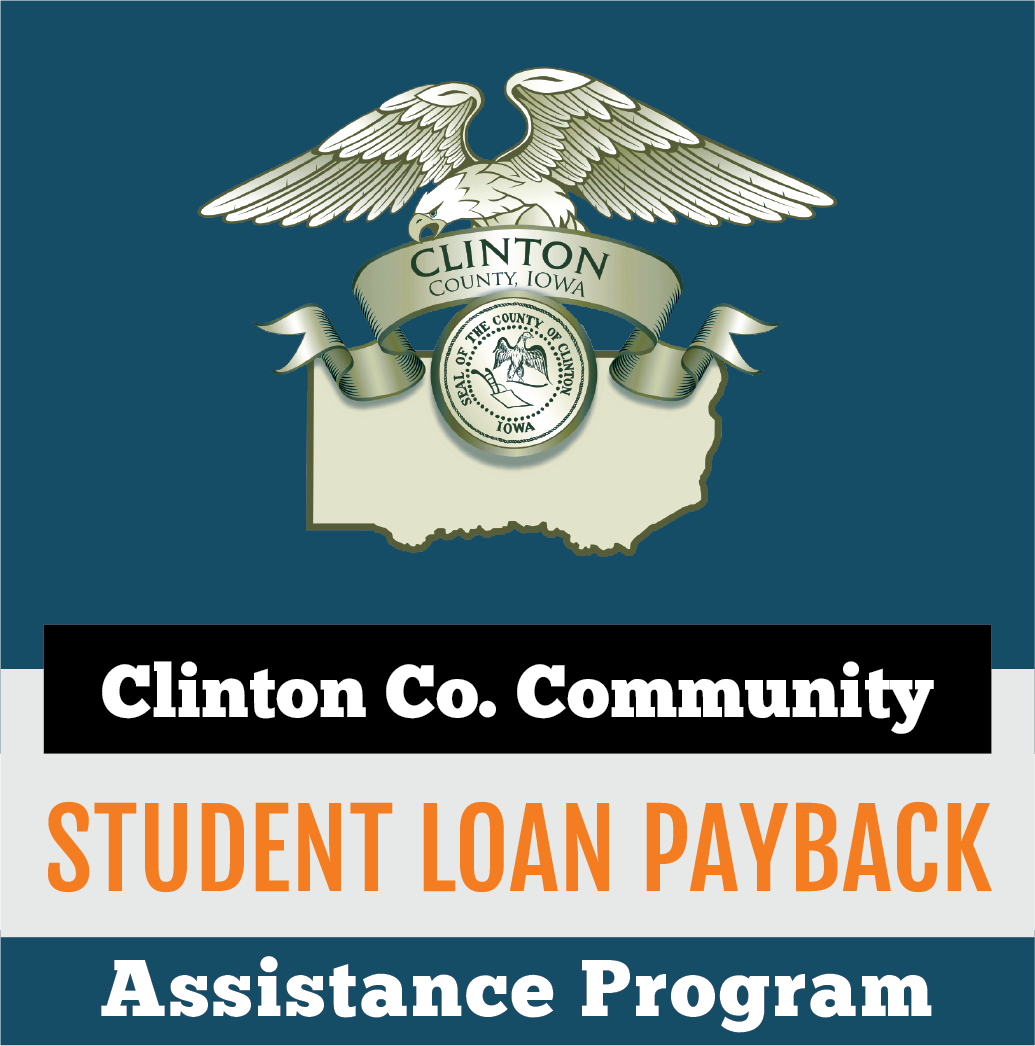 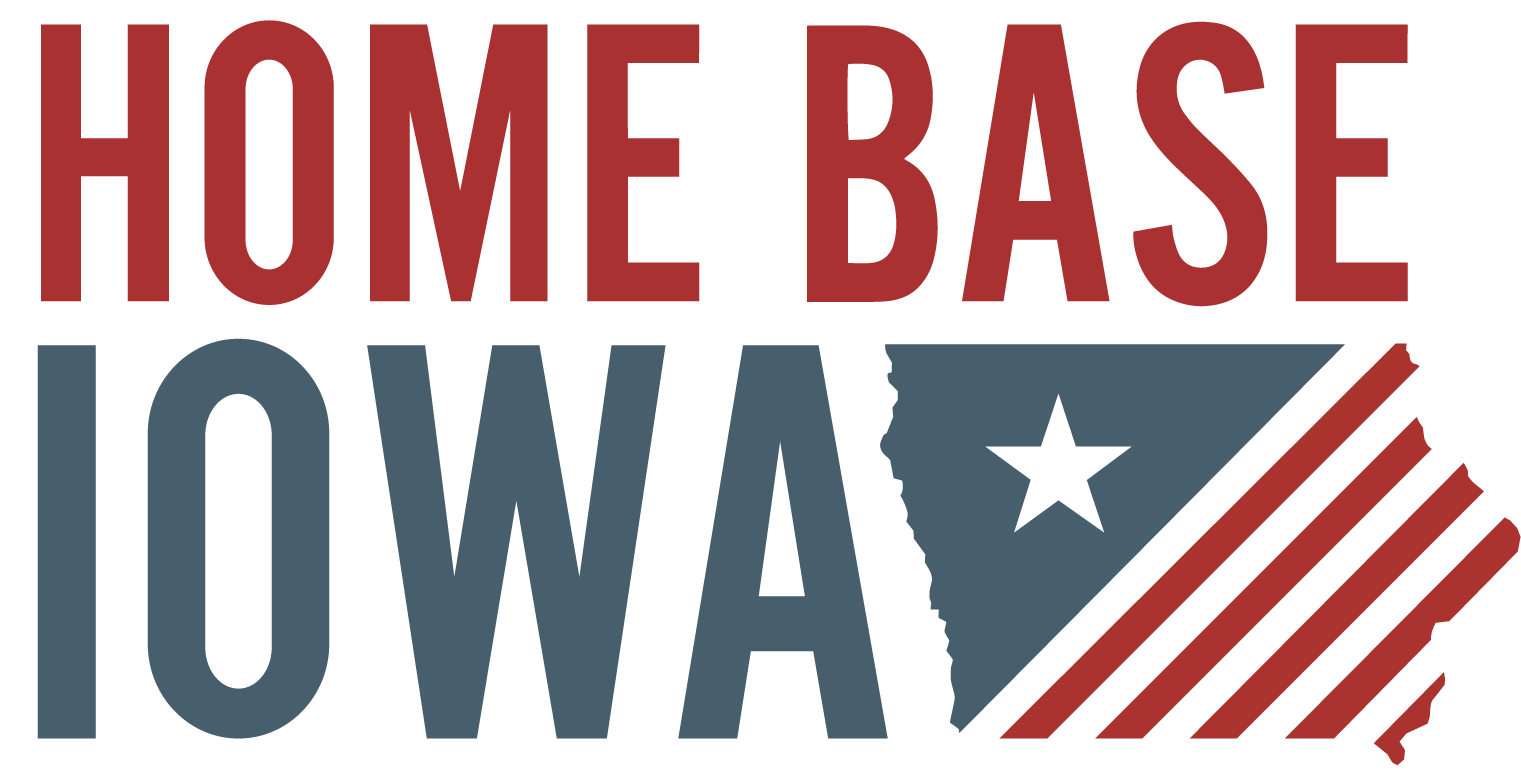 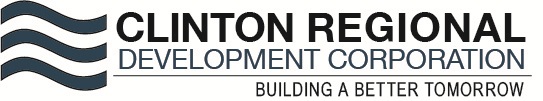 Clinton County Community Student Loan Payback Assistance Program

Partner Organizations
Eligible candidates can receive matched contributions through an established partnership with county-based municipalities and community school districts.

City of Clinton– An eligible applicant must reside within city limits to receive the City of Clinton $30 a month contribution.
City of Camanche– An eligible applicant must reside within city limits to receive the City of Camanche $30 a month contribution.
City of DeWitt– An eligible applicant must reside within city limits and be employed by a Clinton County-based employer to receive the City of DeWitt $30 a month contribution.
Clinton Community School District– An eligible applicant must be an employee of the district and reside within district boundaries to receive the Clinton Community School District $30 a month contribution (those employed by the district before August 1st, 2019 are eligible to receive the Clinton Community School District contribution of $30 a month).
Camanche Community School District– An eligible applicant must be an employee of the district and reside within district boundaries to receive the Camanche Community School District $30 a month contribution.
Central DeWitt Community School District– An eligible applicant must be an employee of the district and reside within district boundaries to receive the Central DeWitt Community School District $30 a month contribution (those employed by the district before August 1st, 2019 are eligible to receive the Central DeWitt Community School District contribution of $30 a month).
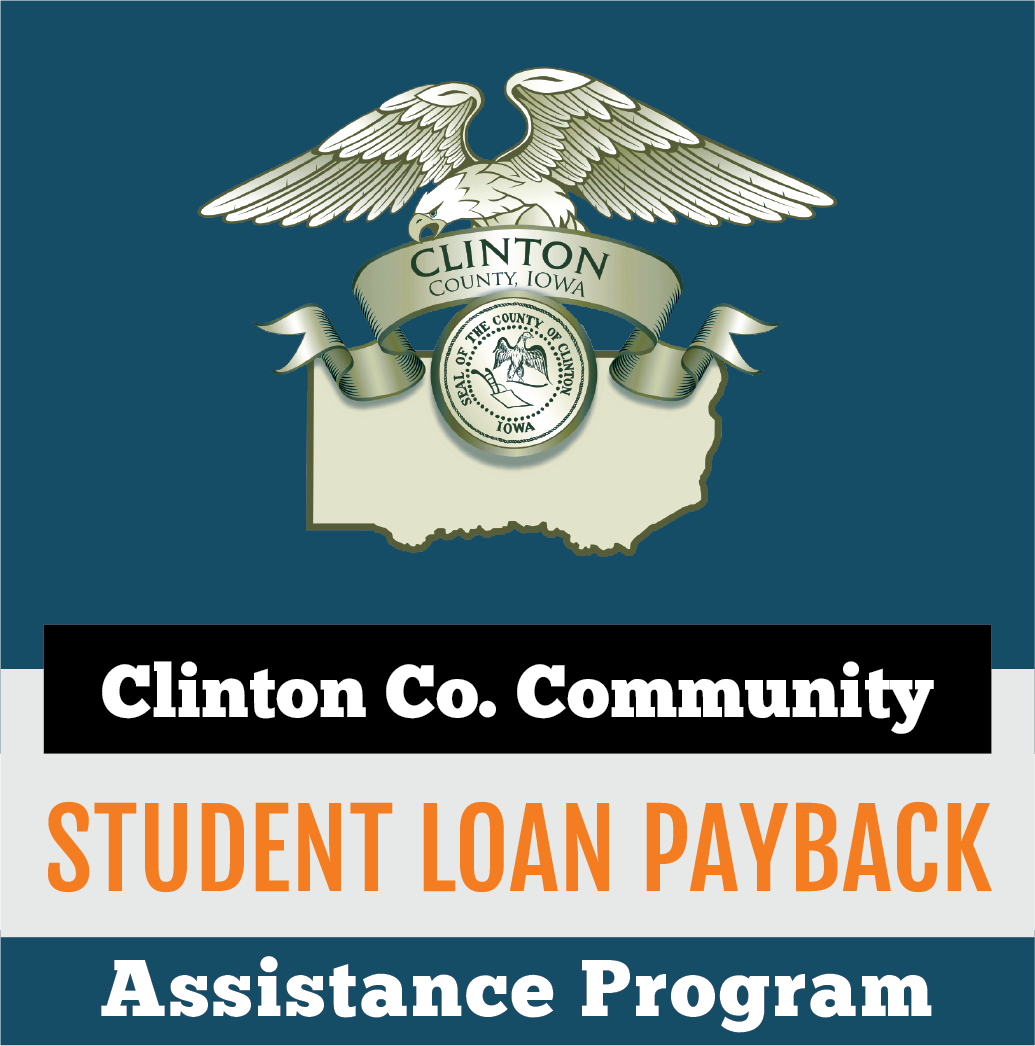 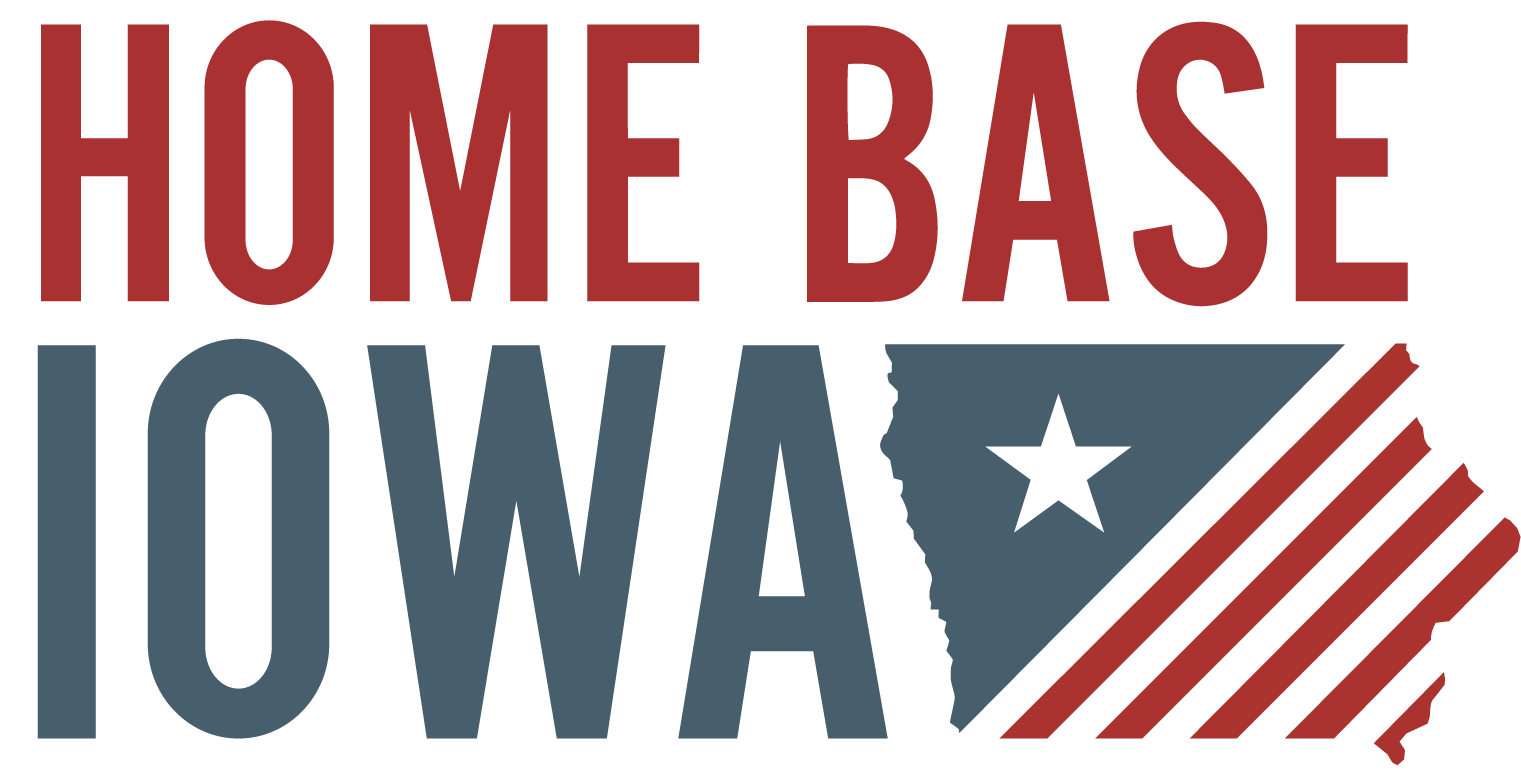 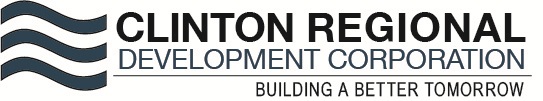 QUESTIONS? asokolovich@clintondevelopment.com(563) 242-4536
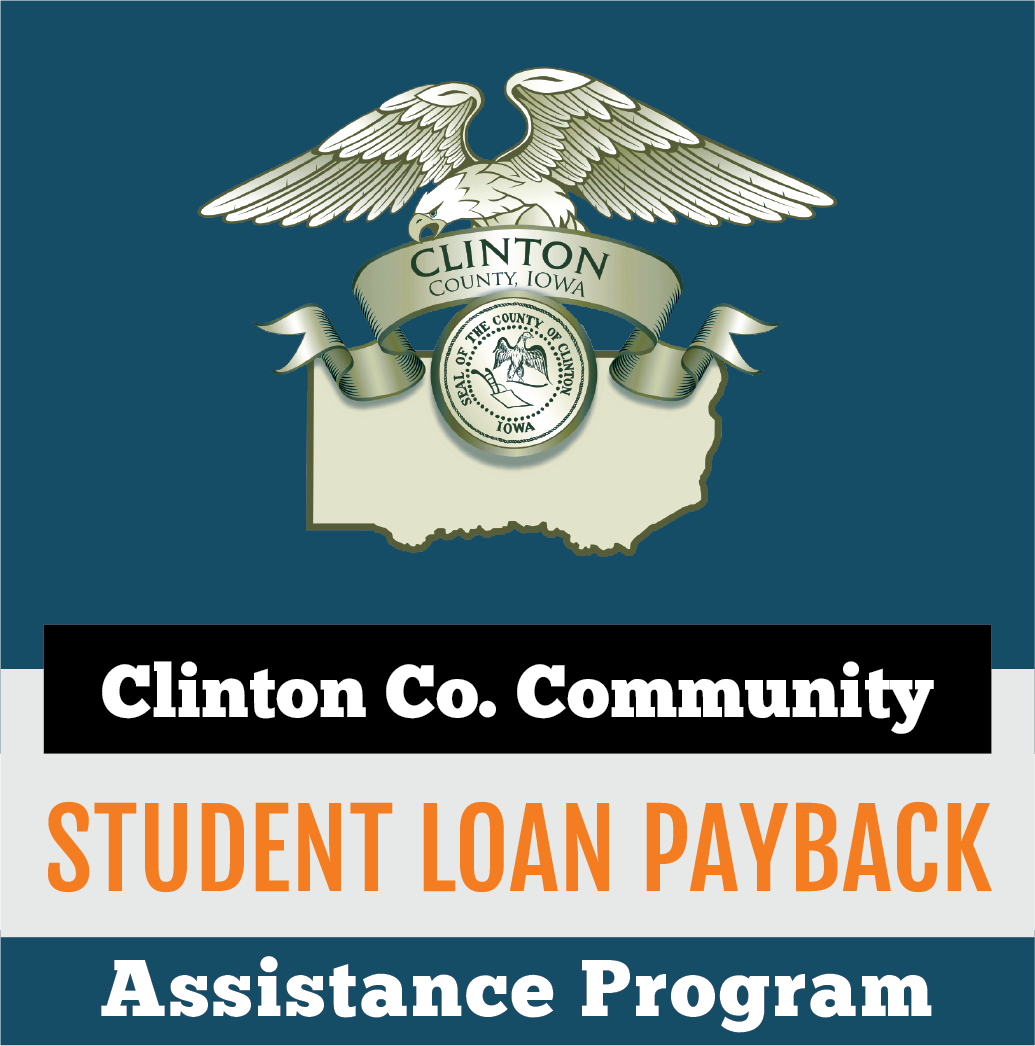 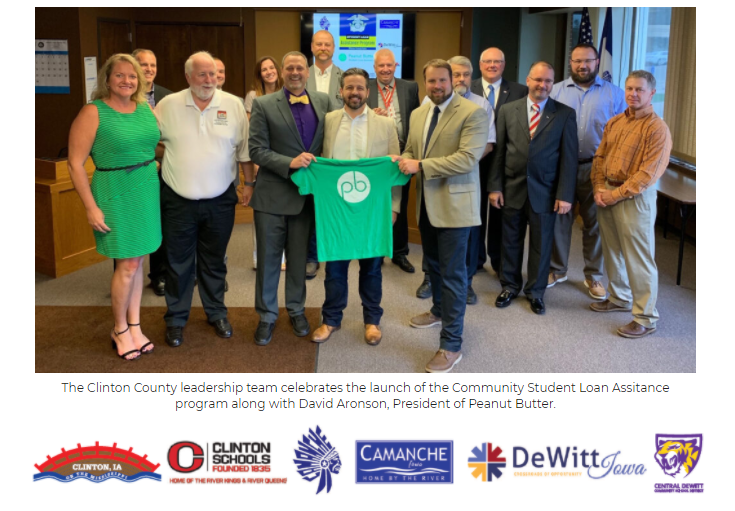 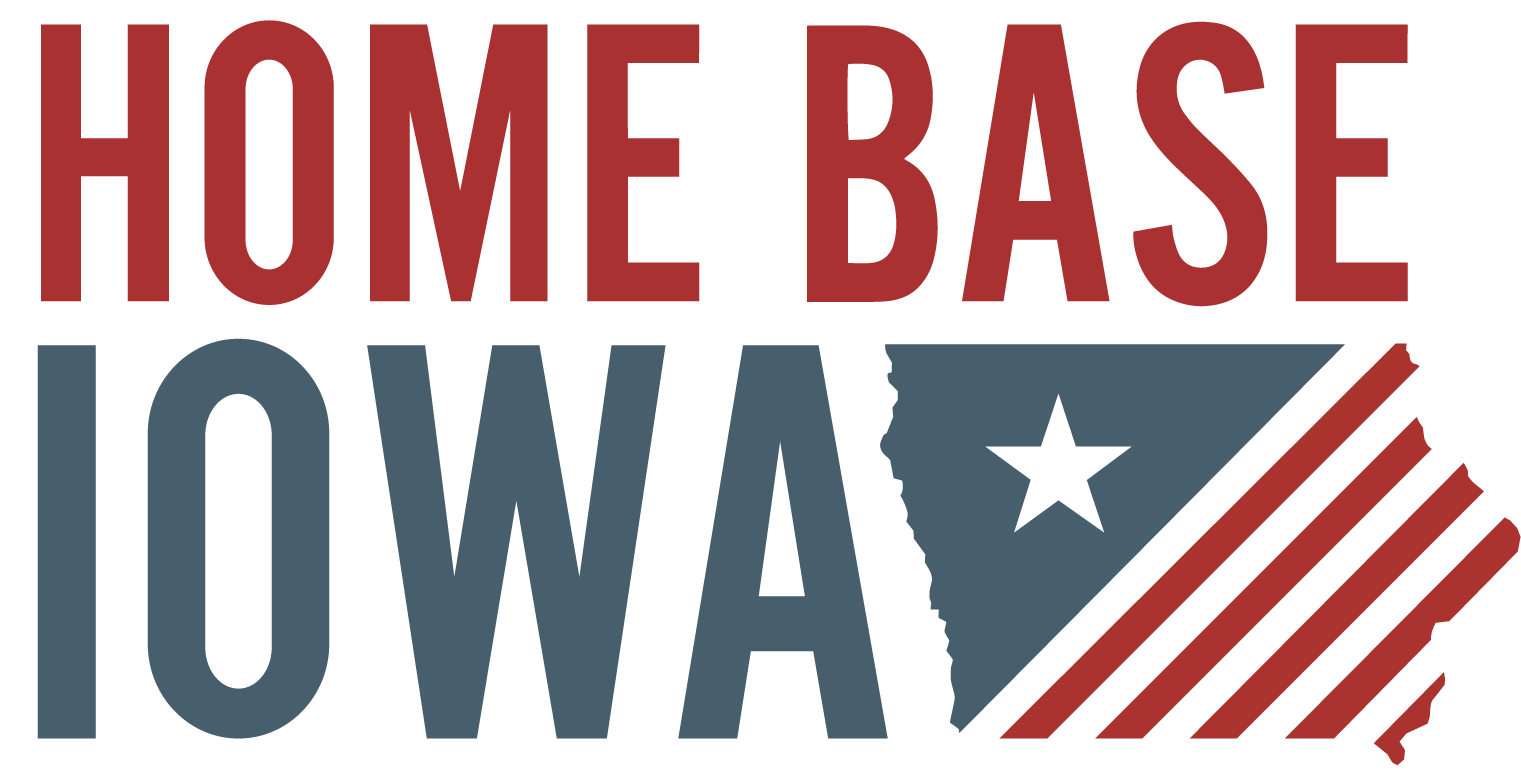 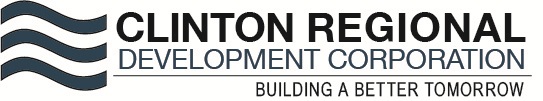 www.clintondevelopment.com/workforce-attraction/studentloans/